General english
introduction
Hello
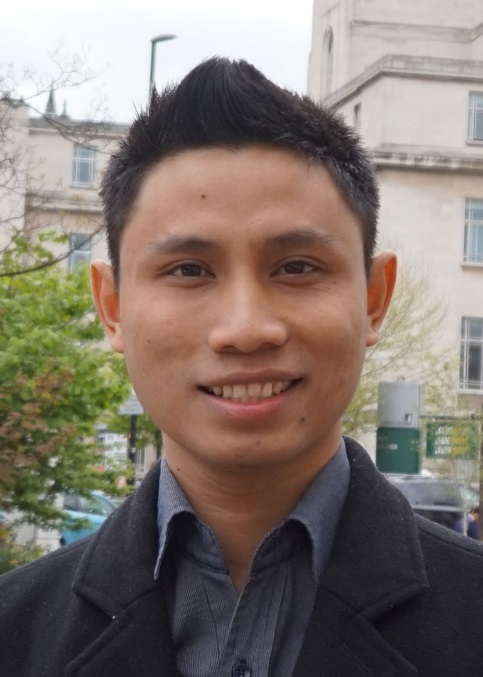 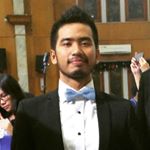 Sandra Sembel
(Coordinator)
sandra.sembel@uph.edu
Dwi Y. Nugroho
(Team member)
dwi.nugroho@uph.edu
Michael. R. Sihombing
(Team member)
michael.recard@uph.edu
GENERAL ENGLISH
1. Course descriptions
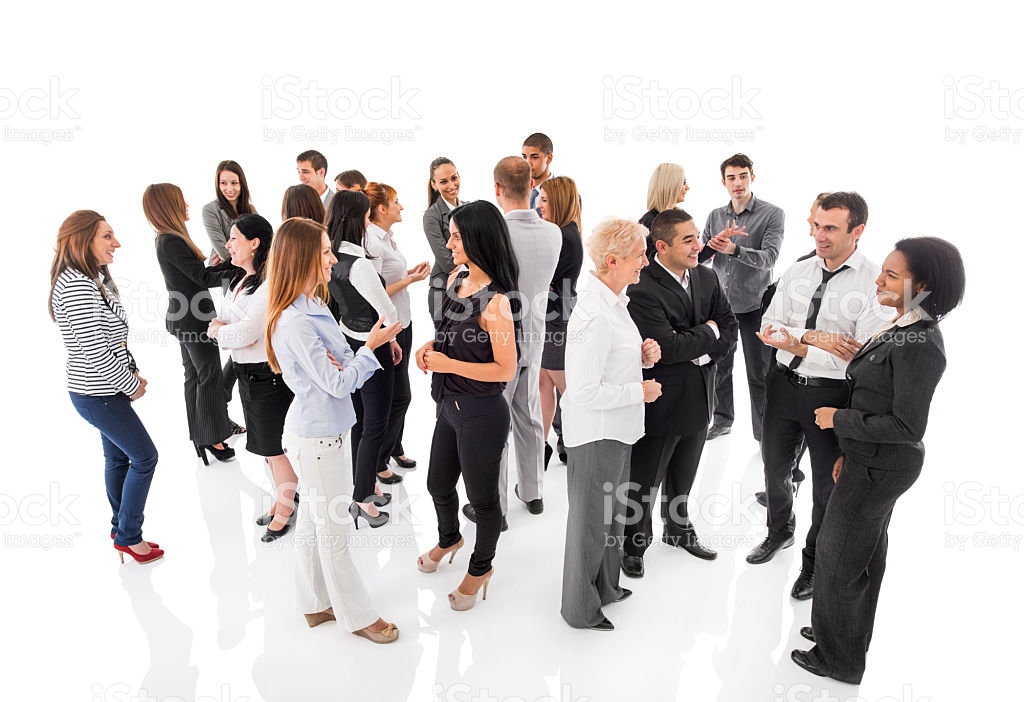 1.1. What?
This course prepares students to improve their mastery of ENGLISH language COMMUNICATION skills in ACADEMIC CONTEXT.
1.2.1. General learning objectives
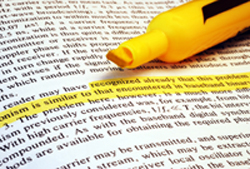 Students are able to understand and use intermediate level of English in academic context
Comprehend various passages in English better and faster.
Present a topic meaningfully and convincingly.
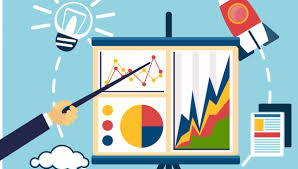 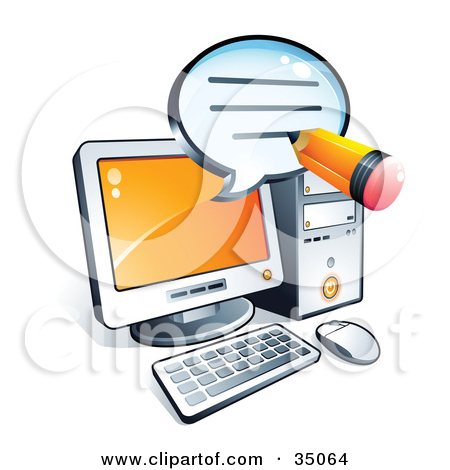 1.2.2 Specific learning objectives
Analyze and create main ideas
Identify and classify relevant and irrelevant details
Guess meanings of unfamiliar words
Apply critical reading skills: Make inferences, summarize, paraphrase, synthesize
Produce outline and script of a one-minute speech
Present a one-minute speech
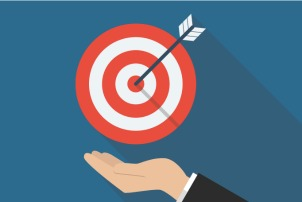 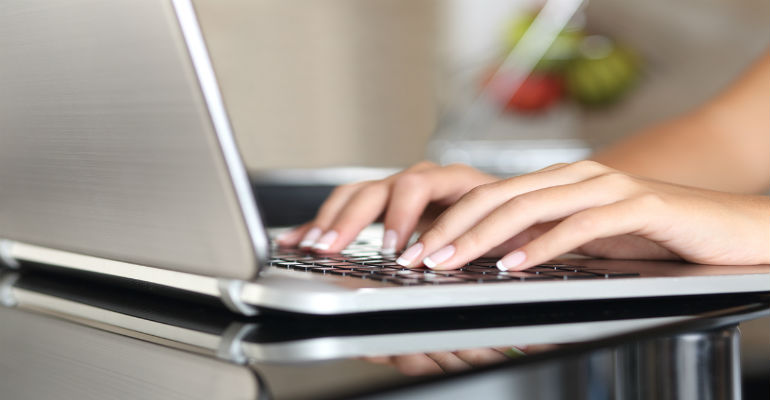 1.3. Roles
Students
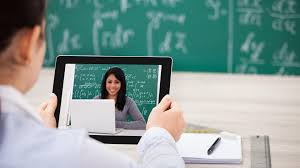 Access and learn materials
Participate in online video conferences, discussion forums
Do assignments
Plan, prepare and present one-minute speech
Lecturers
Present materials
Guide and facilitate learning and discussions
1.4. Topics
1.4. topics
Course Intro 
Diagnostic test 
Main ideas
Supporting details
Vocabulary strategies
Pronoun reference
Informative speech preparation (outline, script)
Informative Speech (Speaking task) and Simulation Test 1
MID-Test
Video conference 2: Inferencing
Paraphrasing
Summarizing
Synthesizing
Persuasive speech preparation (outline and script)
Persuasive speech presentation (speaking task)
Simulation Test 2
FINAL TEST
1.5. evaluation
Summary 1
What?
1. Course Descriptions
Objectives
Roles
1.1. ENGLISH language COMMUNICATION skills in ACADEMIC CONTEXT.
Topics
1.2. understand and use intermediate level of English in academic context
Evaluation
1.3. Lecturer: Facilitator; Students: Active participants
1.4. Main topics: Main ideas, supporting details, vocabulary strategies, inference, paraphrasing, summarizing, synthesizing
1.5. KAT 1 (10%), KAT 2 (10%), KAT 3 (15%), Mid Test (25%), Final Test (40%)
Setting a goal
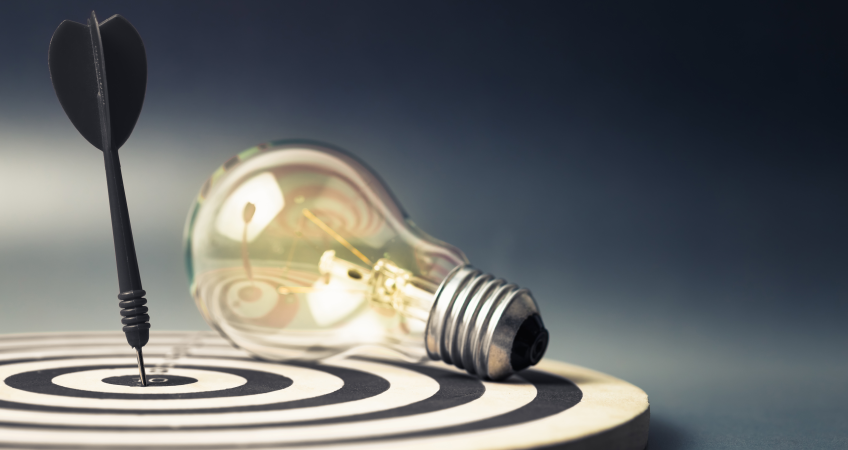 You are never too old to set another goal or to dream a new dream. – C.S.Lewis
What does it mean?
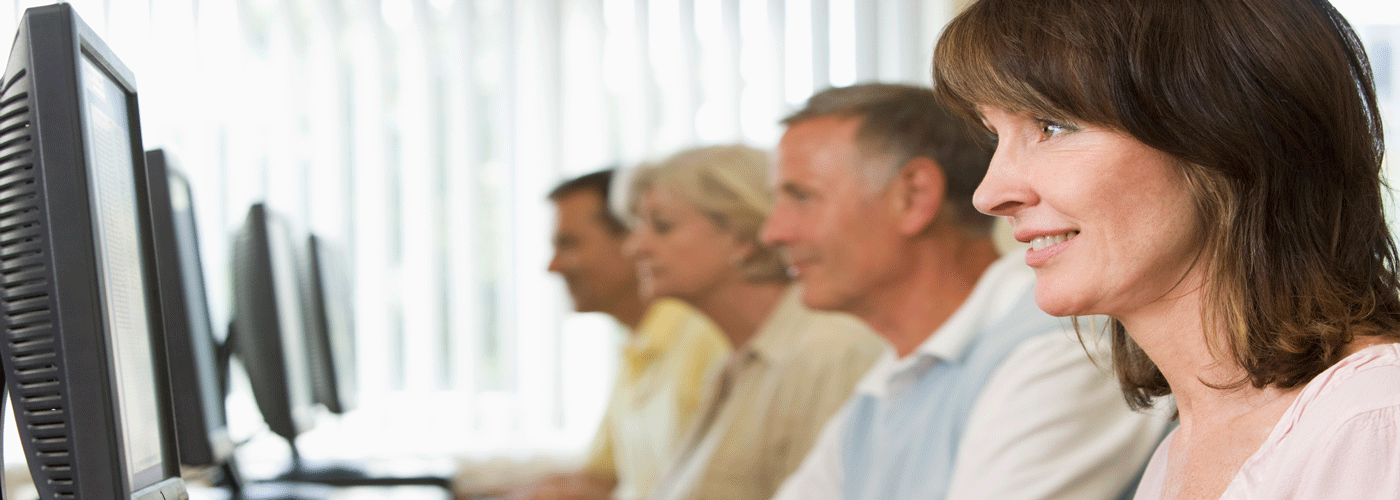 Many people say it’s easier to set a goal to learn a language when you are young.
BUT Language is God’s Special Gift to Humans.

So, don’t worry about age, we all can learn a new language even when we are not very young anymore – When there is a will there is a way!